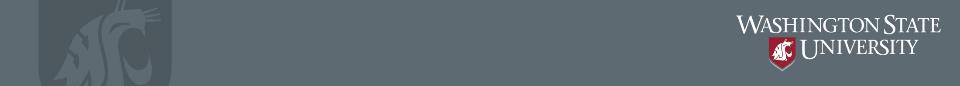 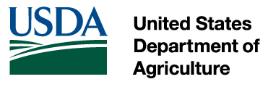 Modeling Approach and Application to 
Selected (4) Infrastructure Investments
Austin Miller
Eric Jessup

Freight Policy Transportation Institute
School of Economic Sciences
Washington State University
May 21, 2018
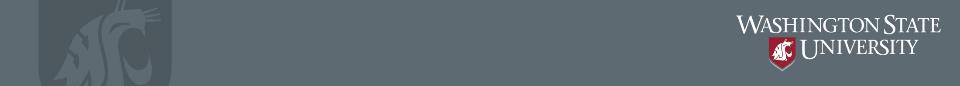 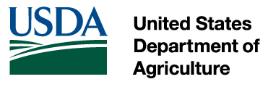 Agenda
Overview of possible modeling techniques
Description of current modeling approach
Network improvement effects
Localized construction impact
Overview of selected projects
Results and potential project rankings
Summary
Discussion
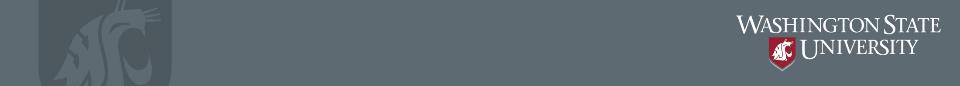 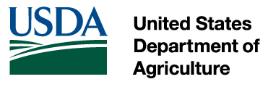 Modeling Network Investments
[Speaker Notes: Eric’s analysis for network improvement effects

CGE analysis for regional effect of construction]
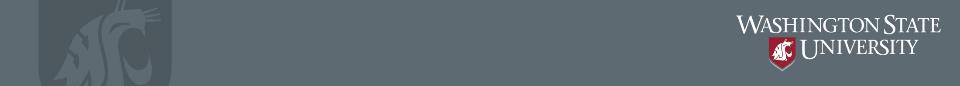 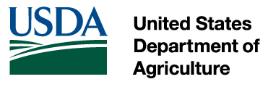 Modeling Network Investments
[Speaker Notes: Network- Europe/Belgium or BNSF; not encompass everything; new for each network; complicated because of multiple agents/owners (as per Suzette’s info)

BCA- When apply for grants, project proposers must do some kind of BCA: what to include, how to generate is not determined; generally not from perspective of entire supply chain]
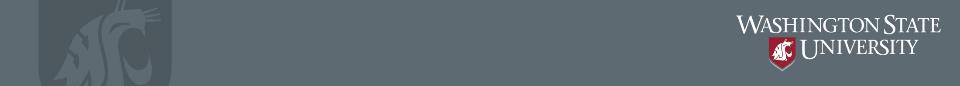 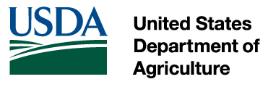 Regional Economic Modeling
[Speaker Notes: What is a SAM (industry transaction data, usually from tax records)
	includes final sales as well as b2b and sales of intermediate goods (e.g., forest to lumber to construction to homes)]
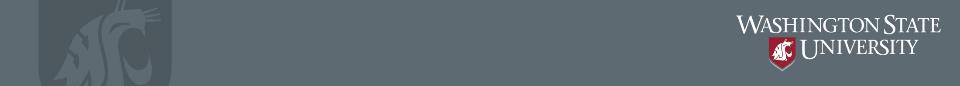 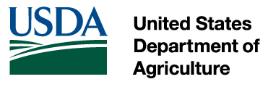 Current Analysis
Estimation of Supply Chain Impact

Location of investment within the supply chain
Type of improvement
Size of improvement
Affected modes
How it affects the competitive landscape (within and across modes)
Private money invested
System v. local improvements
[Speaker Notes: Number of shippers affected.]
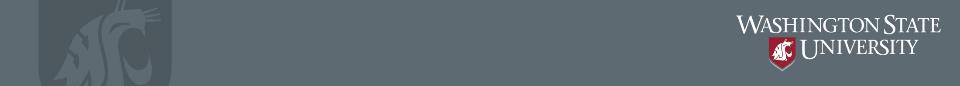 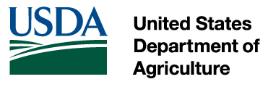 Current Analysis
Regional Economic Model of Construction Impacts
Modeling Software:
TranSight and PI+ from Regional Economic Models, Inc. (REMI)
TREDIS (the Transportation Economic Development Impact System) from Economic Development Research Group, Inc.
RIMS II (Regional Input-Output Modeling System) from the Bureau of Economic Analysis and the U.S. Department of Commerce
TELUS (the Transportation, Economic, and Land-Use System) from the Federal Highway Administration

SAM Data:
IMPLAN (MIG, Inc.)
Often integrated with proprietary software
[Speaker Notes: REM needs]
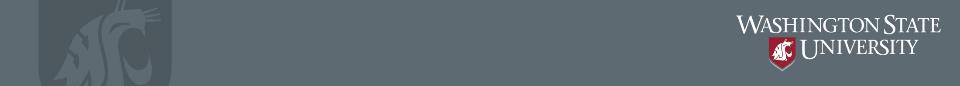 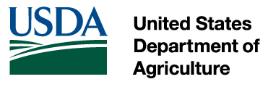 Current Analysis
Regional Economic Model of Construction Impacts
Open-source CGE model
Developed by Leroy Stodick, David Holland, and Stephen Devadoss
Programmed in GAMS 
Data from IMPLAN (county level)

Steps:
Select region of interest (counties near construction)
Setup base model from 2016 IMPLAN data
Shock model with investment
Model automatically readjusts and calculates welfare effects
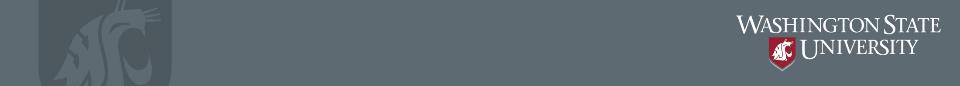 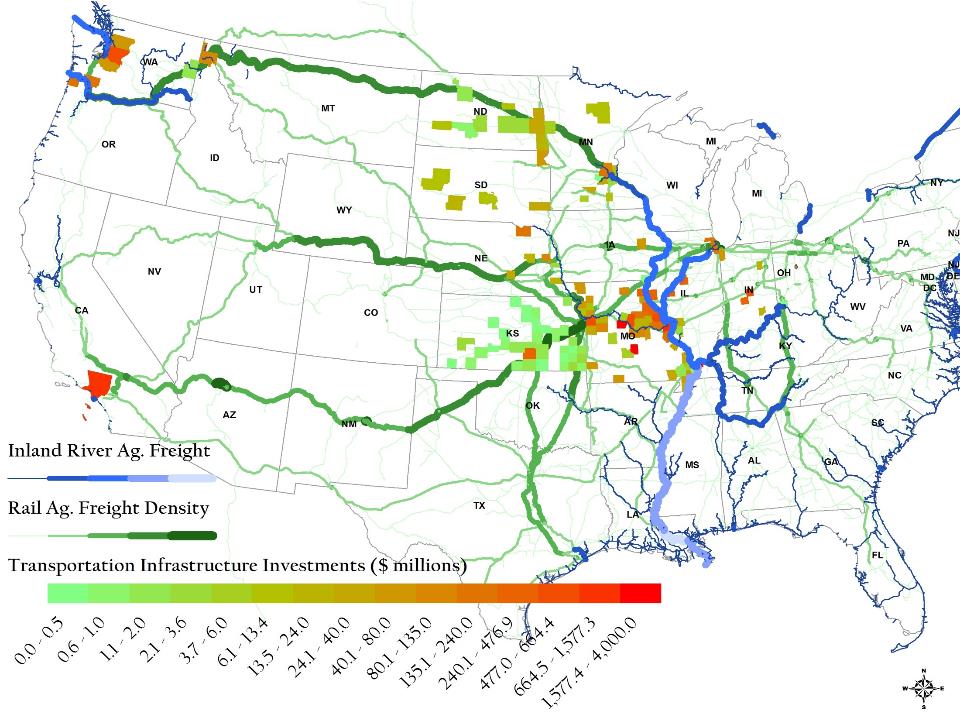 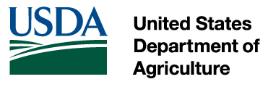 Summary
322 Projects,  138 Counties
$22.2 Billion
Many agencies (public, private)
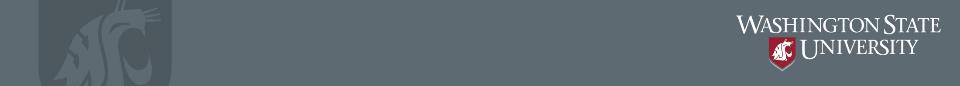 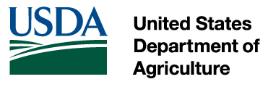 Infrastructure Investments 
Supporting Soybean Exports
Southern California Rail Project


Double Tracking and New Rail Bridges- Sandpoint, ID
BNSF

Merchants Bridge Replacement
Terminal Railroad Association of St. Louis (TRRA)

Olmsted Locks and Dam 
USACE
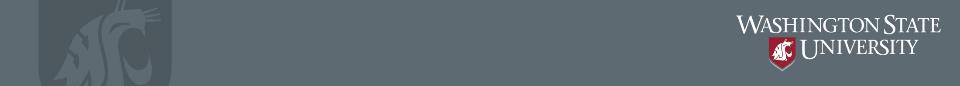 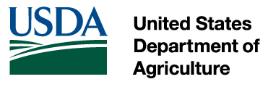 Project A: Southern California Rail Project
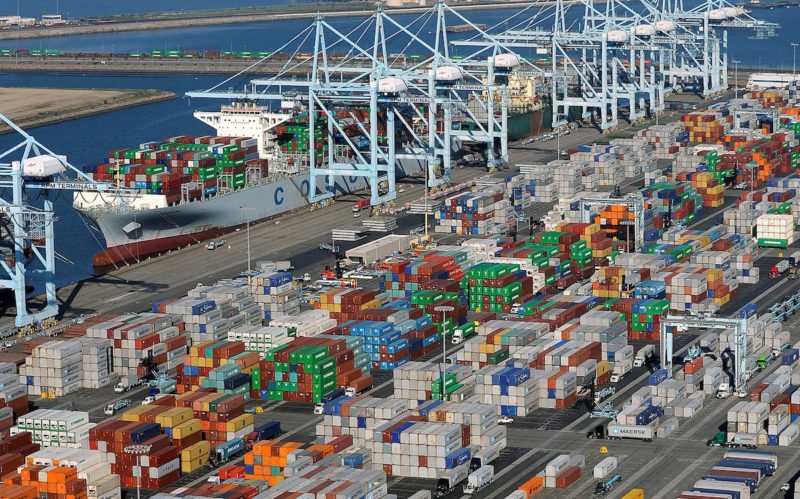 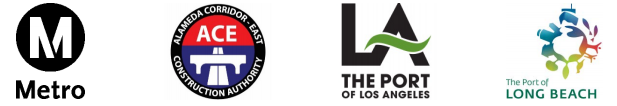 [Speaker Notes: The Ports of Los Angeles and Long Beach is the No. 6 U.S. Port for soybean exports
The Port of Los Angeles and Port of Long Beach moved 19% and 24% of the total U.S. waterborne containerized soybean exports
31% by rail, 48% by barge, and 20% by truck
California’s most congested highway network and most polluted air basin]
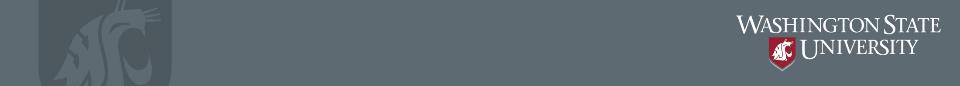 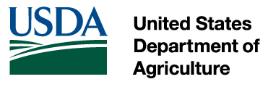 Project A: Southern California Rail Project
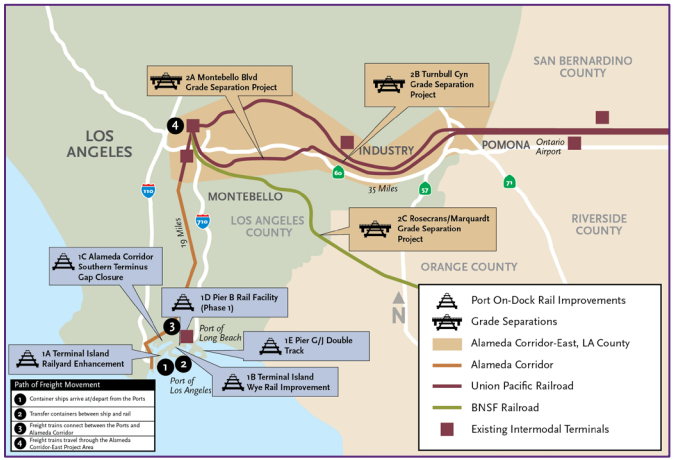 [Speaker Notes: The Ports of Los Angeles and Long Beach is the No. 6 U.S. Port for soybean exports
The Port of Los Angeles and Port of Long Beach moved 19% and 24% of the total U.S. waterborne containerized soybean exports
31% by rail, 48% by barge, and 20% by truck
California’s most congested highway network and most polluted air basin

Los Angeles County Metropolitan Transportation Authority (METRO)
Port of Los Angeles (POLA)
Port of Long Beach (POLB) 
Alameda Corridor-East Construction Authority (ACECA).]
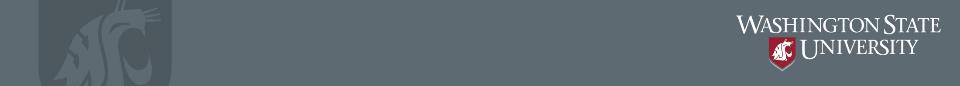 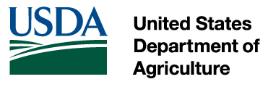 Project A: Southern California Rail Project
8 Rail Projects (2019-2022)

5 at ports (POLA, POLB)
3 grade separations (ACECA, METRO)

Total Costs: $ 1.04 B

$ 184.64 M from State of California (TCEP)
$ 15.91 M from POLA
$ 556.17 M from POLB
$ 136.81 M from ACECA
$ 146.3 M from METRO
[Speaker Notes: 8 Rail Projects (5 Port components; 3 grade separation components)
efficiency, safety, and reliability while reducing truck trips and vehicle emissions]
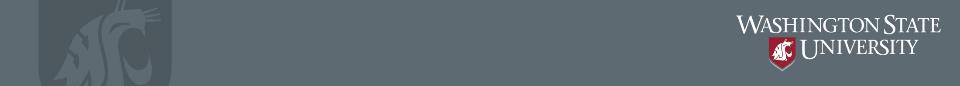 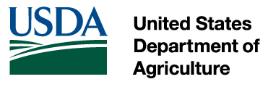 Project A: Southern California Rail Project
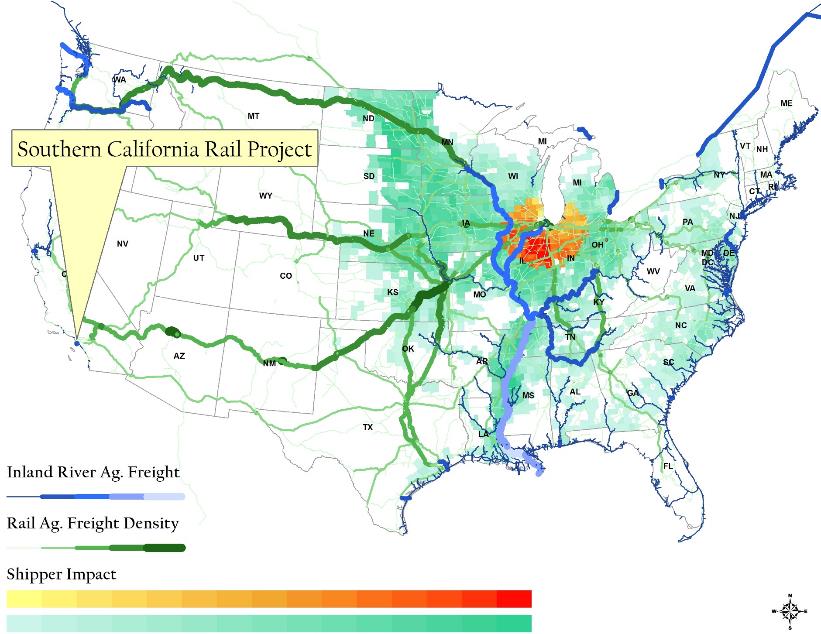 Content
Summary

Geographic region of impact primarily intermodal/container shipments within 100 miles of Chicago:

97 counties
496 Million Bu. of Production

Improved Capacity
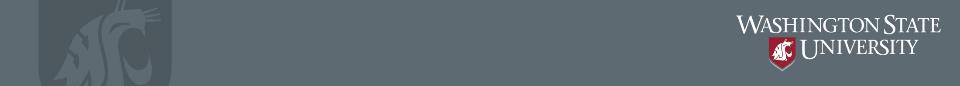 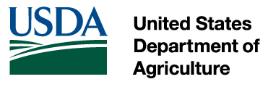 Project A: Southern California Rail Project
Output Effects (millions of dollars)
[Speaker Notes: Religious organizations
Social advocacy organizations
Labor and civic organizations
Owner-occupied dwellings
Used and secondhand goods
Scrap]
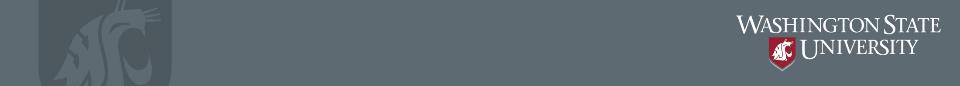 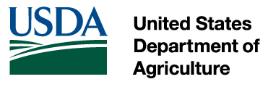 Project A: Southern California Rail Project
Jobs Effects (number of annual FTE jobs)
[Speaker Notes: Religious organizations
Social advocacy organizations
Labor and civic organizations
Owner-occupied dwellings
Used and secondhand goods
Scrap]
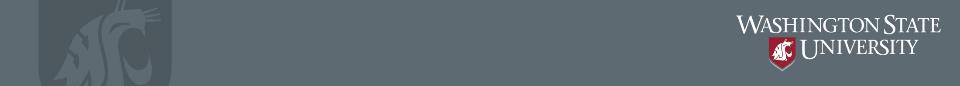 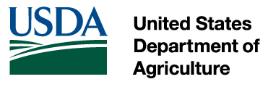 Project A: Southern California Rail Project
Household Welfare Effects (millions of dollars)
[Speaker Notes: Religious organizations
Social advocacy organizations
Labor and civic organizations
Owner-occupied dwellings
Used and secondhand goods
Scrap]
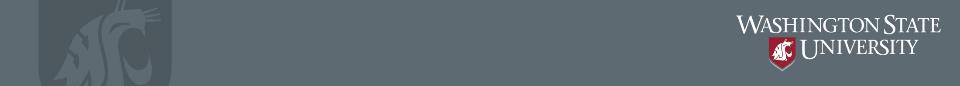 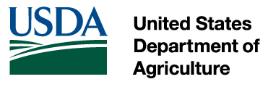 Project A: Double Tracking and New Rail
		Bridges near Sandpoint, ID
BNSF Northern Line:
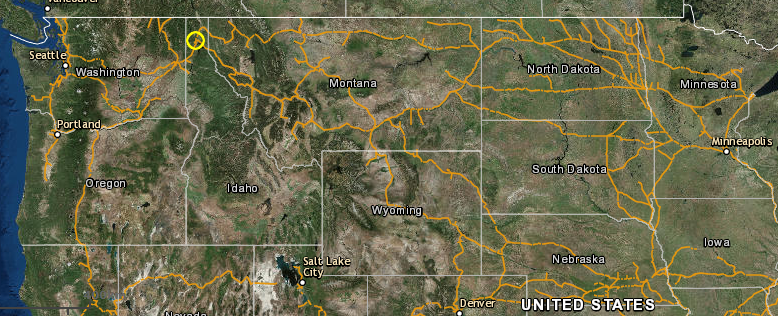 [Speaker Notes: BNSF Northern Line:
Connects Chicago to Portland
North Dakota oil and grain demand increase
Bottleneck at Sandpoint ( often referred to as the Spokane-Sandpoint “Funnel.”)
The current single-track bridge handles 50 to 60 trains per day. That figure can swell to nearly 70 trains per day during the end-of-year peak traffic season.

http://billingsgazette.com/news/state-and-regional/montana/montana-shippers-place-their-bets-on-bnsf-s-iron-horse/article_d9243fee-c181-5fc8-9ab2-2c00c0f8d558.html]
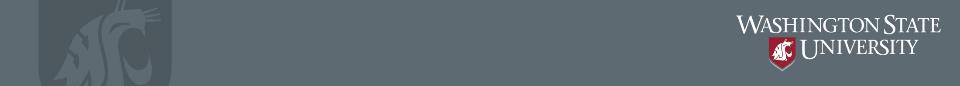 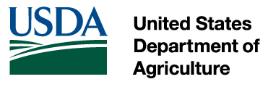 Project A: Double Tracking and New Rail
		Bridges near Sandpoint, ID
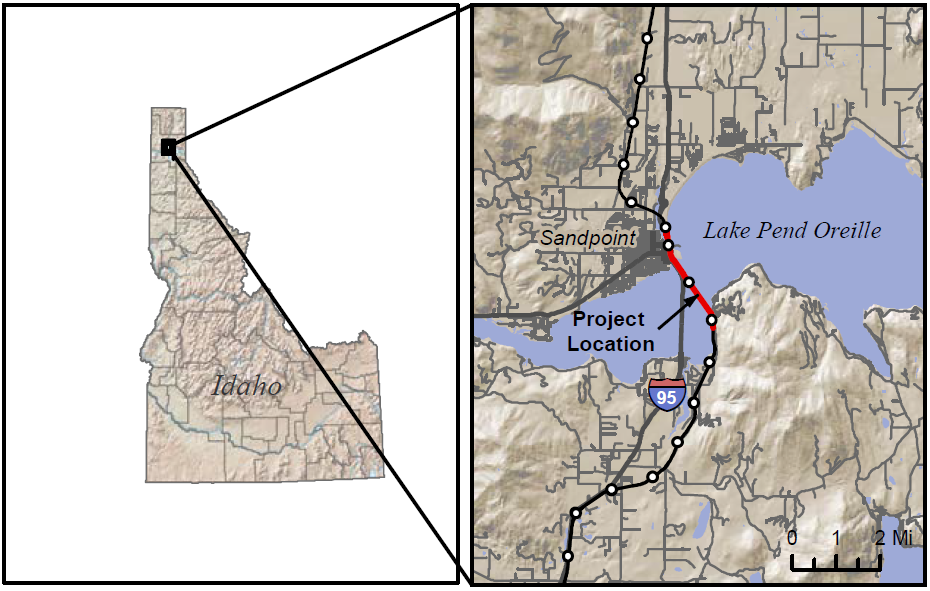 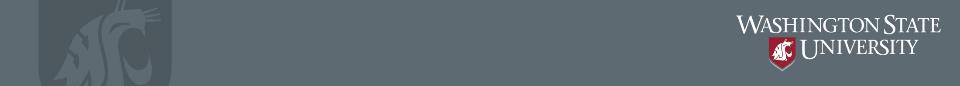 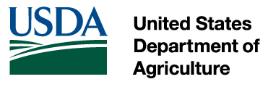 Project A: Double Tracking and New Rail
		Bridges near Sandpoint, ID
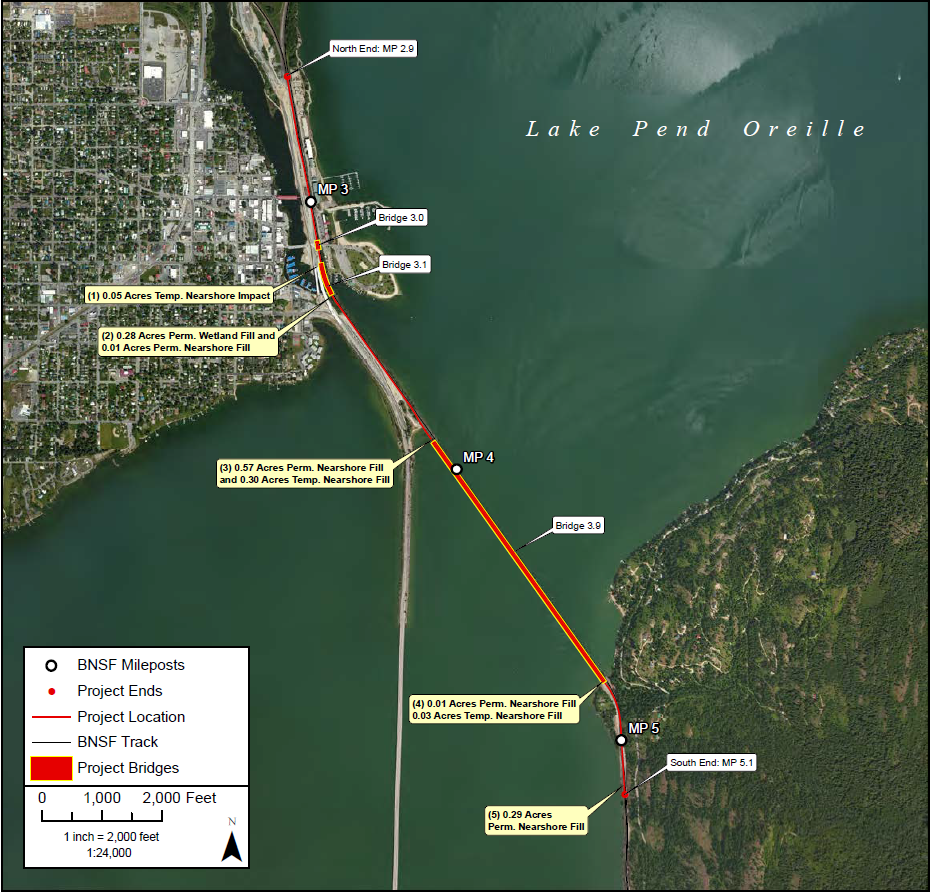 [Speaker Notes: Second track from junction with Montana Rail Line at north to the siding track at the south
Second bridge adjacent to existing bridge
Two other bridges over Sand Creek and Bridge Street

http://www.nww.usace.army.mil/Portals/28/Users/115/07/1907/PN_NWW-2007-01303_Attachment_A.pdf?ver=2018-02-26-113459-207]
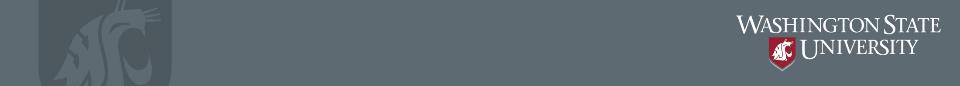 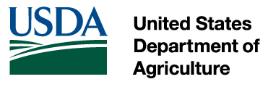 Project A: Double Tracking and New Rail
		Bridges near Sandpoint, ID
Double Tracking and New Bridges (2023)

12,000 feet of new mainline
Three new bridges 

Total Costs: $129.7 M
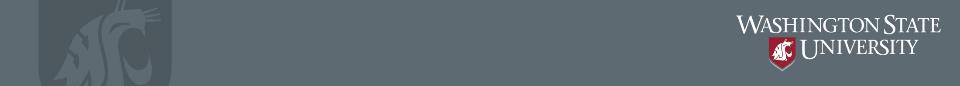 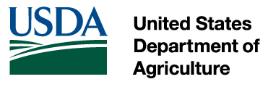 Project A: BNSF Double Track
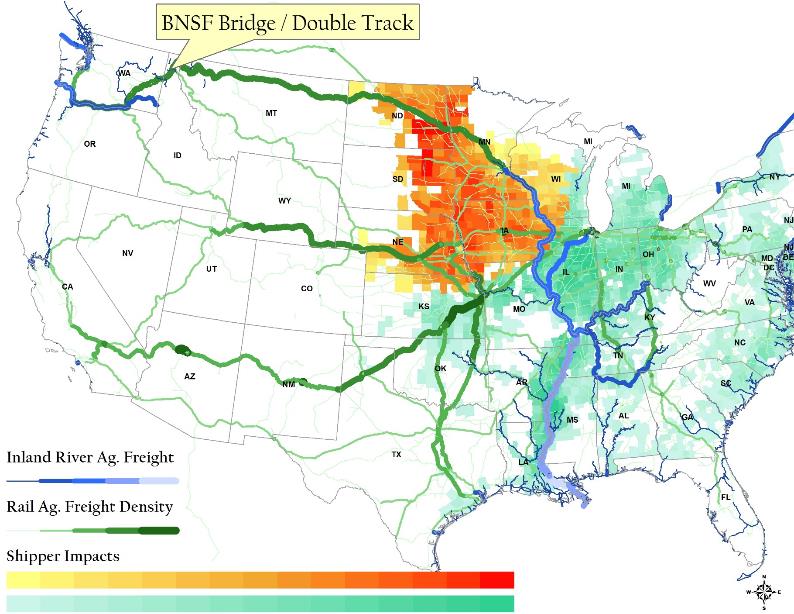 Content
Summary

Geographic region of impact all soybean production headed to the PNW Export Market:

378 counties
1.638 Billion Bu. of Production

Improved Capacity
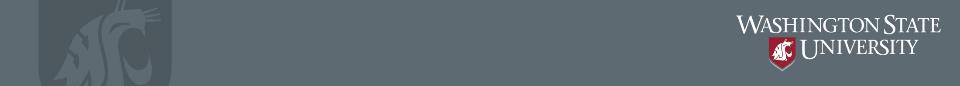 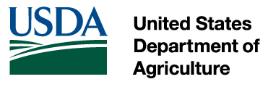 Project A: Double Tracking and New Rail
		Bridges near Sandpoint, ID
Output Effects (millions of dollars)
[Speaker Notes: Religious organizations
Social advocacy organizations
Labor and civic organizations
Owner-occupied dwellings
Used and secondhand goods
Scrap]
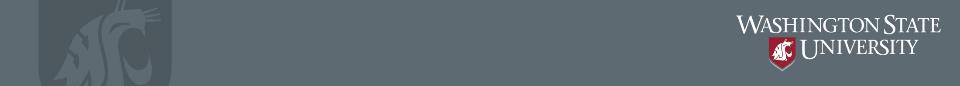 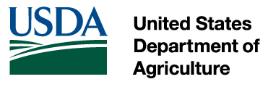 Project A: Double Tracking and New Rail
		Bridges near Sandpoint, ID
Jobs Effects (number of annual FTE jobs)
[Speaker Notes: Religious organizations
Social advocacy organizations
Labor and civic organizations
Owner-occupied dwellings
Used and secondhand goods
Scrap]
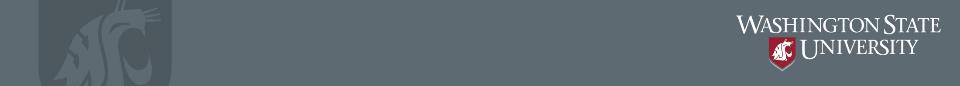 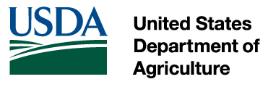 Project A: Double Tracking and New Rail
		Bridges near Sandpoint, ID
Household Welfare Effects (millions of dollars)
[Speaker Notes: Religious organizations
Social advocacy organizations
Labor and civic organizations
Owner-occupied dwellings
Used and secondhand goods
Scrap]
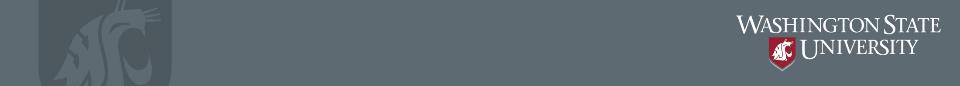 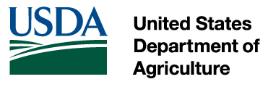 Project B: Merchants Bridge Replacement
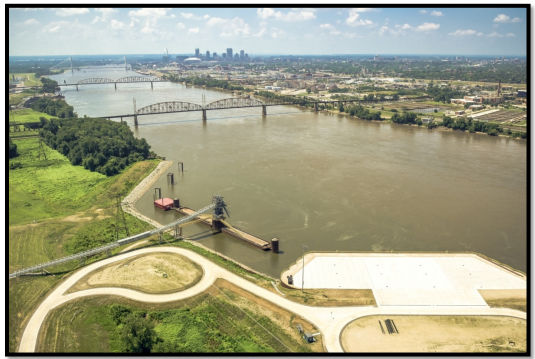 [Speaker Notes: The 127-year-old Merchants Rail Bridge spans the Mississippi River between St. Louis, Missouri and Venice, Illinois and is owned by the Terminal Railroad Association of St. Louis (TRRA).  

The Merchants Bridge links America’s eastern and western freight rail networks
carries more than 40 million gross tons annually; the busiest geographical crossing of the Mississippi River
serves six Class I railroads and Amtrak. 

The St. Louis region is the second largest freight rail interchange location in the nation and third largest freight rail interchange location by tonnage.

Load restrictions prevent the crossing of two trains simultaneously, limiting the bridge to one track at all times. 

Without renovation, the Merchants Rail Bridge could be taken out of service within ten years]
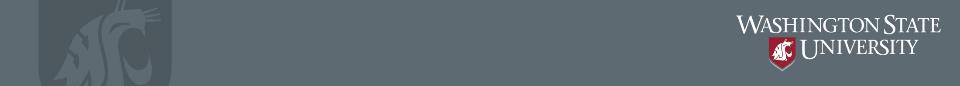 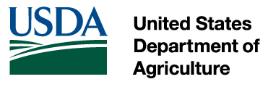 Project B: Merchants Bridge Replacement
Upgrade Rail Bridge (2018-2021)

Removal and replacement of the three river-span trusses
Seismically retrofitting of the existing river piers
Improvement of the East approach

Total Costs: $ 213.9 M

$ 171.1 M from federal government
$ 42.8 M private financing
[Speaker Notes: Main: enable double-track capability
East approach: upgrade load capacity and clearance

Fed funding from INFRA and RRIF grants
Private: Terminal Railroad Association of St. Louis (TRRA)]
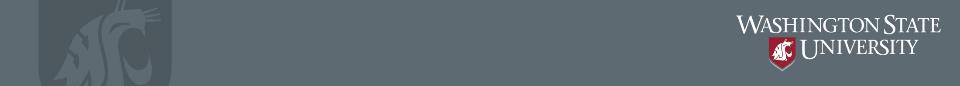 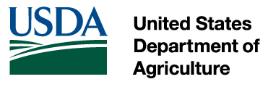 Project B: Merchants Bridge Replacement
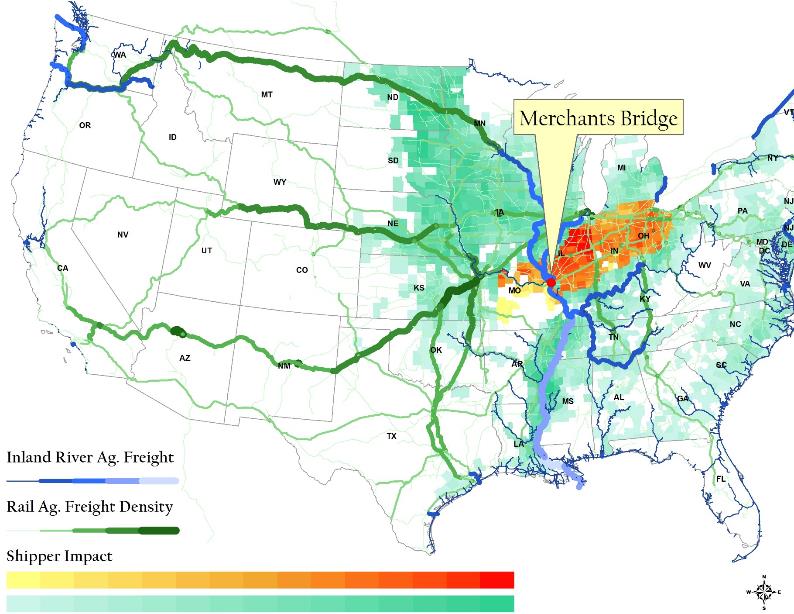 Content
Summary

Geographic region of impact all soybean production upstream of outside of Ohio and Illinois River draw:

179 counties
817 Million Bu. of Production

Mitigating Failure

Improved Capacity
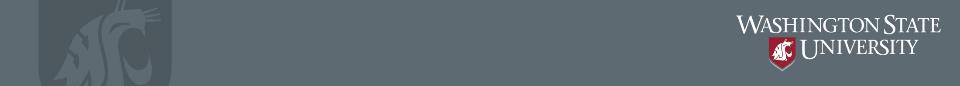 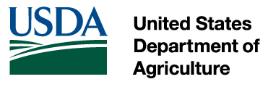 Project B: Merchants Bridge Replacement
Output Effects (millions of dollars)
[Speaker Notes: Religious organizations
Social advocacy organizations
Labor and civic organizations
Owner-occupied dwellings
Used and secondhand goods
Scrap]
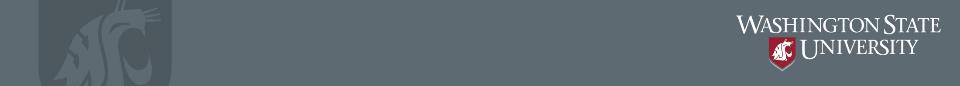 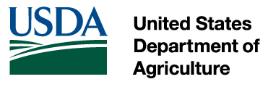 Project B: Merchants Bridge Replacement
Jobs Effects (number of annual FTE jobs)
[Speaker Notes: Religious organizations
Social advocacy organizations
Labor and civic organizations
Owner-occupied dwellings
Used and secondhand goods
Scrap]
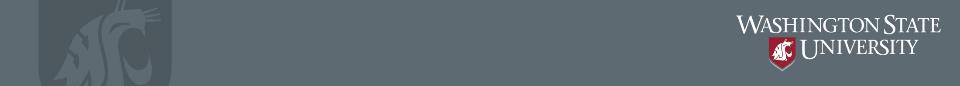 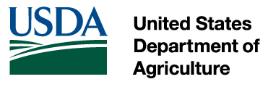 Project B: Merchants Bridge Replacement
Household Welfare Effects (millions of dollars)
[Speaker Notes: Religious organizations
Social advocacy organizations
Labor and civic organizations
Owner-occupied dwellings
Used and secondhand goods
Scrap]
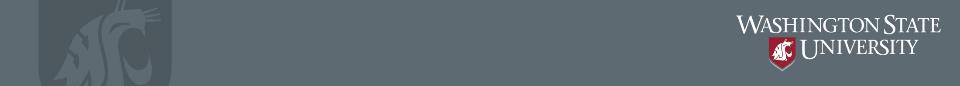 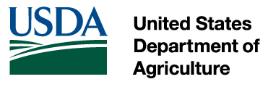 Project C: Olmsted Locks and Dam
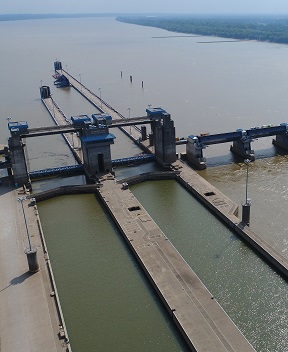 [Speaker Notes: In Pulaski County, Illinois, and Ballard County, Kentucky, on the Ohio River near Olmsted, Illinois
Approximately 964 miles downstream from Pittsburgh, Pennsylvania
About 17 miles upstream from the confluence of the Ohio and Mississippi rivers

Locks and Dam Nos. 52 and 53 have each averaged approx. 80 million tons worth of bulk commodities (built in 1929)
More tonnage passes through this point than any other place in America’s inland navigation system.]
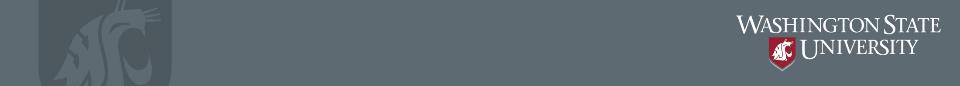 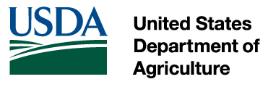 Project C: Olmsted Locks and Dam
Replace Locks and Dam 52 and 53 (2018-2020)

Two 110’x 1200’ locks
A wicket dam that can be raised or lowered according to river flows

Total Costs: $2.7 B
[Speaker Notes: Will replace Ohio River Locks and Dams 52 and 53.
Reduce tow and barge delays through the busiest stretch of river in America's inland waterways.]
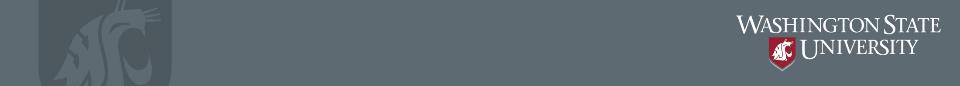 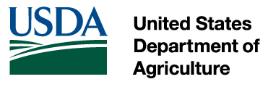 Project C: Olmsted Locks and Dam
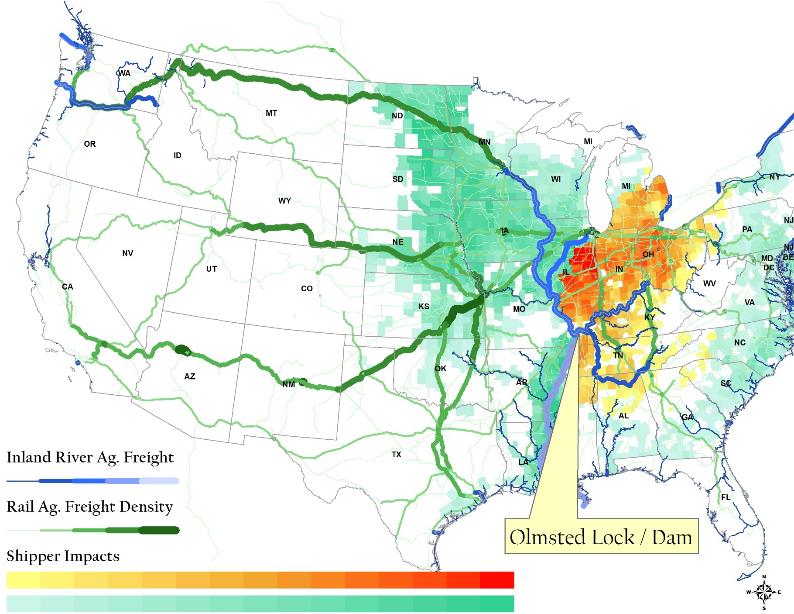 Summary

Geographic region of impact all soybean production upstream of Olmstead Lock:

435 counties
1.117 Billion Bu. of Production

Mitigating Failure

Improved Capacity
Content
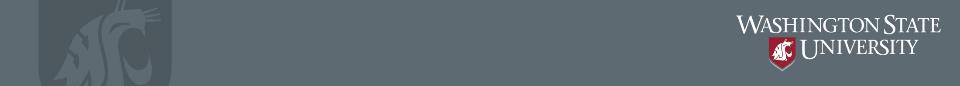 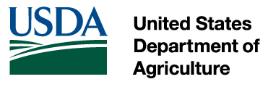 Project C: Olmsted Locks and Dam
Output Effects (millions of dollars)
[Speaker Notes: Religious organizations
Social advocacy organizations
Labor and civic organizations
Owner-occupied dwellings
Used and secondhand goods
Scrap]
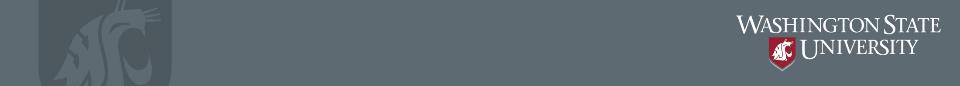 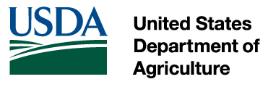 Project C: Olmsted Locks and Dam
Jobs Effects (number of annual FTE jobs)
[Speaker Notes: Religious organizations
Social advocacy organizations
Labor and civic organizations
Owner-occupied dwellings
Used and secondhand goods
Scrap]
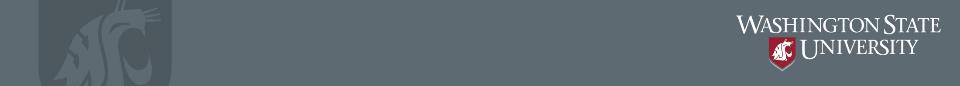 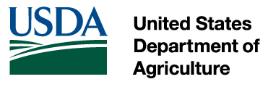 Project C: Olmsted Locks and Dam
Household Welfare Effects (millions of dollars)
[Speaker Notes: Religious organizations
Social advocacy organizations
Labor and civic organizations
Owner-occupied dwellings
Used and secondhand goods
Scrap]
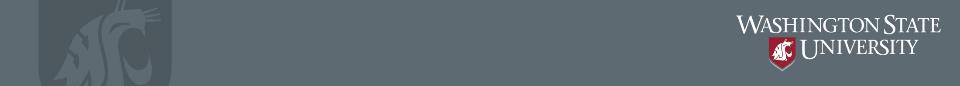 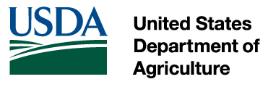 How to Rank these 4 different infrastructure projects?
Southern California Rail Project


Double Tracking and New Rail Bridges- Sandpoint, ID
BNSF

Merchants Bridge Replacement
Terminal Railroad Association of St. Louis (TRRA)

Olmsted Locks and Dam 
USACE
[Speaker Notes: Will replace Ohio River Locks and Dams 52 and 53.
Reduce tow and barge delays through the busiest stretch of river in America's inland waterways.]
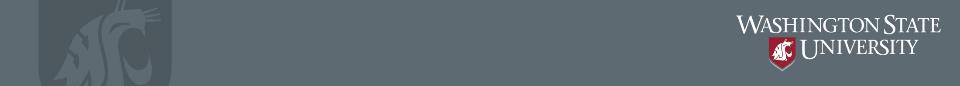 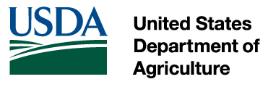 Summary and Example Rankings
[Speaker Notes: Network Effects: Location/Size of Improvement (in this case, capacity improvement)

Here is the summary of the impact of each project. 
Ranking will depend on the weights given to each aspect/outcome of the improvement.]
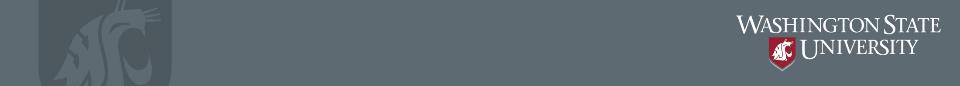 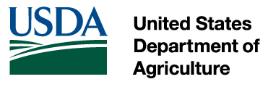 Regional Economic Impact
[Speaker Notes: Network Effects: Location/Size of Improvement (in this case, capacity improvement)

Here is the summary of the impact of each project. 
Ranking will depend on the weights given to each aspect/outcome of the improvement.]
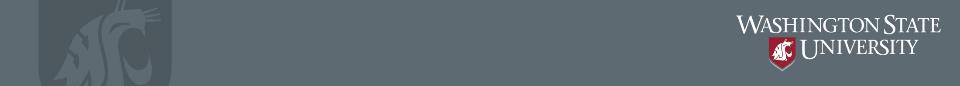 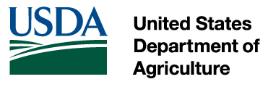 Shipper / Network Impacts
[Speaker Notes: Network Effects: Location/Size of Improvement (in this case, capacity improvement)

Here is the summary of the impact of each project. 
Ranking will depend on the weights given to each aspect/outcome of the improvement.]
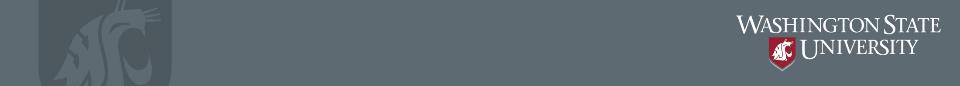 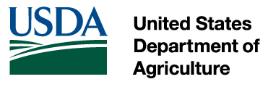 Private Investment
[Speaker Notes: Network Effects: Location/Size of Improvement (in this case, capacity improvement)

Here is the summary of the impact of each project. 
Ranking will depend on the weights given to each aspect/outcome of the improvement.]
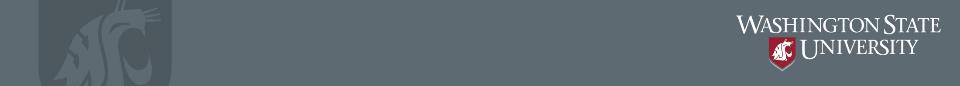 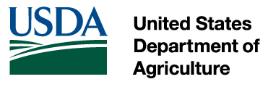 Effects not Captured
Environmental effects (energy, emissions, life-cycle)

Safety (accidents)

Road congestion (travel time) and pavement damage

Regional economic effects of network improvement
[Speaker Notes: Competition within and across modes

Location in the supply chain]
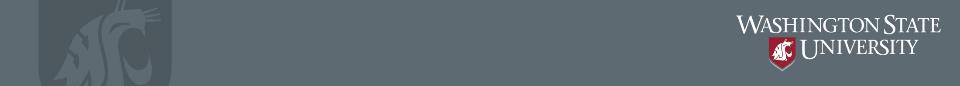 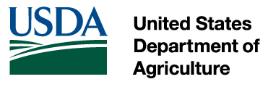 Feedback
Applied within your organization?

Improved upon? How?

Resources to maintain and update?

Result in more efficient and effective infrastructure investments?
[Speaker Notes: Competition within and across modes

Location in the supply chain]